Проценты
5 класс по учебнику Н.Я.Виленкина
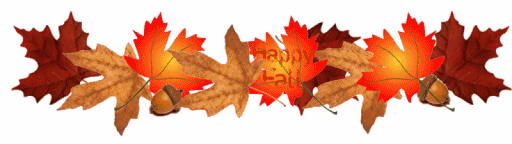 БГОУ гимназия №168 г. Санкт-Петербурга Кирюшкина Е.В.
Цель урока:

 расширить  представления  учащихся о возможности записи чисел в различных эквивалентных формах, ввести понятие процента
Задачи урока:
 формировать умения  перевода десятичных дробей в проценты и наоборот.
Сегодня мы узнаем:
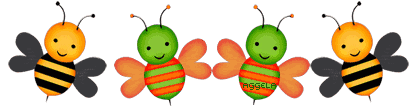 Что называют процентом?

 Перевод десятичной и обыкновенной дроби в проценты
Вы должны научиться!
переводить обыкновенную дробь в проценты
переводить проценты в обыкновенную дробь
переводить проценты в десятичную дробь
переводить десятичную дробь в проценты
Из истории математики
В Древнем Риме была интересная система дробей. Она основывалась на делении на 12 долей единицы веса, которая называлась асс. Двенадцатую долю асса называли унцией. А путь, время и другие величины сравнивали с наглядной вещью- весом. В ходу были такие названия : «семис»-половина асса, «сектанс» - шестая доля, «семиунция»- полунции и тд. Чтобы работать с дробями, нужно было помнить таблицу сложения, умножения. Для облегчения работы составляли специальные таблицы, некоторые из которых дошли до нас.
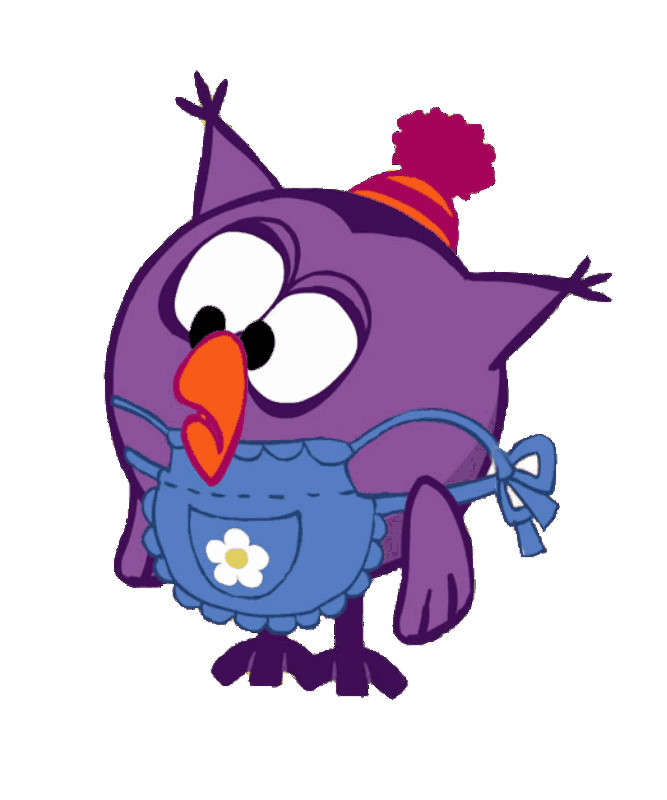 Из-за того, что в двенадцатиричной системе нет дробей со знаменателями 10 или 100, римляне затруднялись делить на 10, 100 и т.д. При делении 1001 асса на 100 один римский математик сначала получил 10 ассов, потом раздробил асс на унции и тд. Но от остатка не избавился. Чтобы не иметь дела с такими величинами, римляне стали использовать проценты. Они брали с должника лихву ( то есть деньги сверх того, что было дано в долг). При этом говорили : « не лихва составит 16 сотых суммы долга», а « на каждые 100 сестерциев долга заплатишь 16 сестерциев лихвы». И сказано то же самое и дробей использовать не пришлось! Так как « на сто» звучали по-латыни « про центум», то сотую часть и стали называть процентом». И хотя теперь дроби, а особенно десятичные, известны всем, проценты все-таки применяются и в финансовых отчетах, и в планировании, то есть в различных областях человеческой деятельности
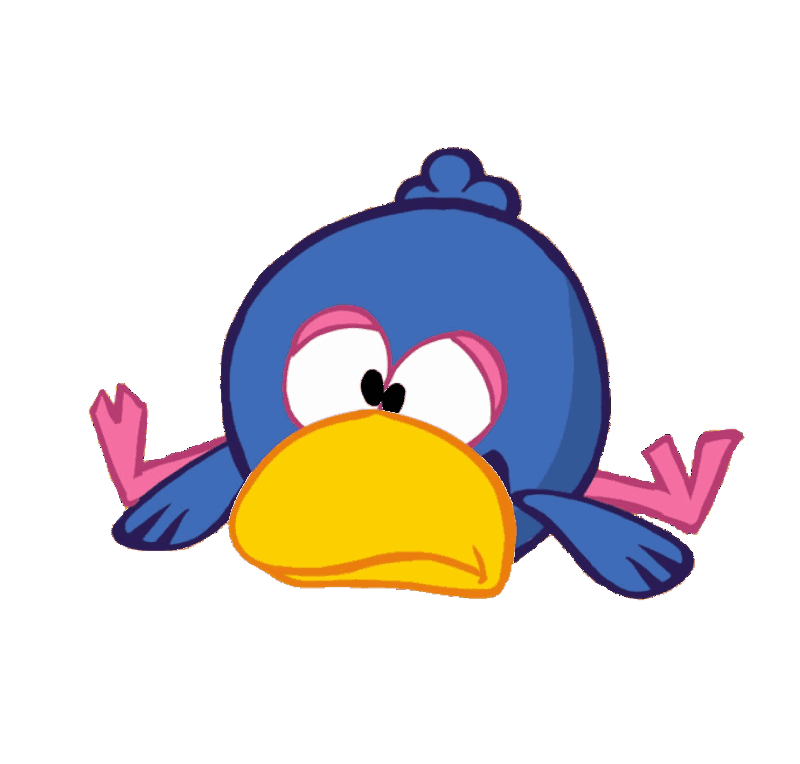 0,01=1%
1/100= 1%
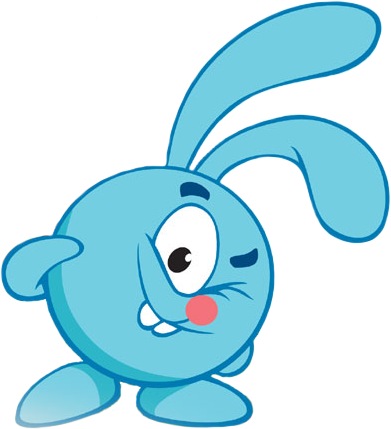 Правила перевода десятичной дроби в проценты
0,63 ∙ 100=63%
6,25 =?
0,8=?
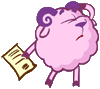 1,2=?
Правила перевода процентов в десятичные дроби
63%=63 :100=0,63
26,5%=?
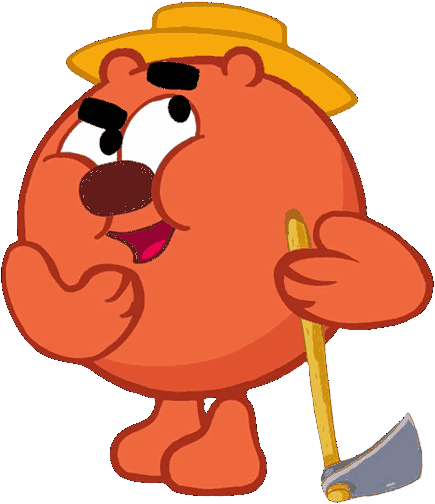 6%=?
1,4%=?
Запишите десятичную дробь 15%
1)0,15
3)15
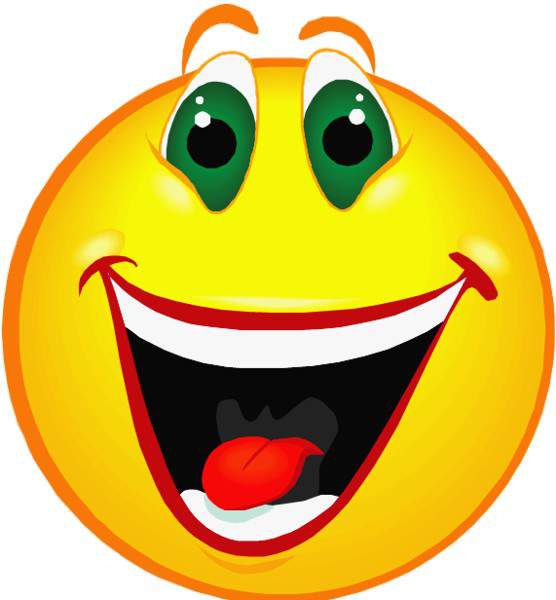 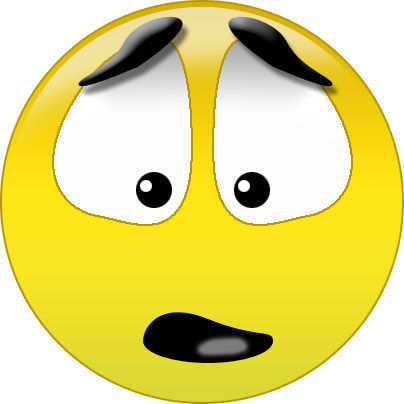 4)1,5
Верно!
2)0,015
Неверно!
1
2
3
4
Запишите с помощью процентов 0,65
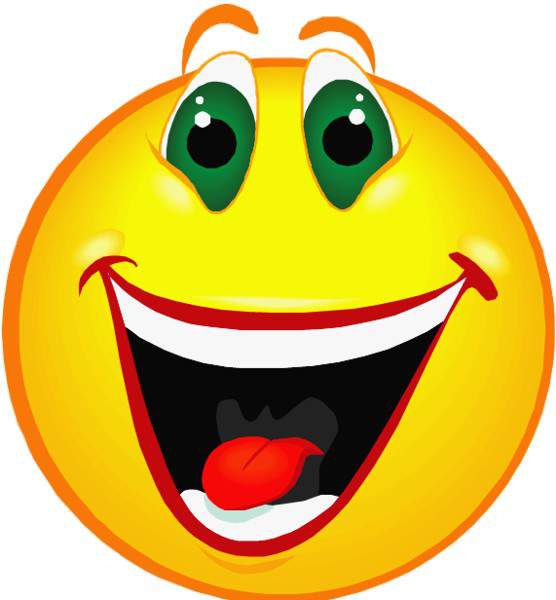 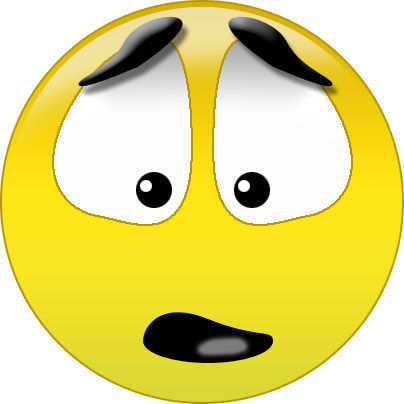 Верно!
Неверно!
1)65
3)650
2)6,5
4)0,65
3)1%=0,001
Выберите верное равенство
1)1%=0,01
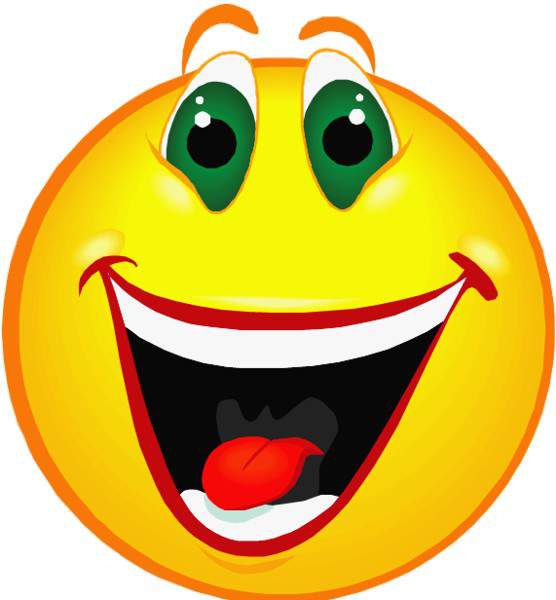 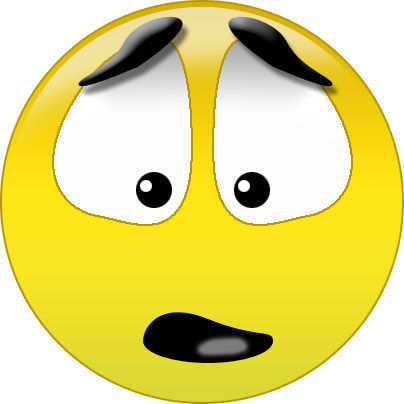 Верно!
Неверно!
2)1%=0,1
4)1%=1
Запишите с помощью процентов 0,05
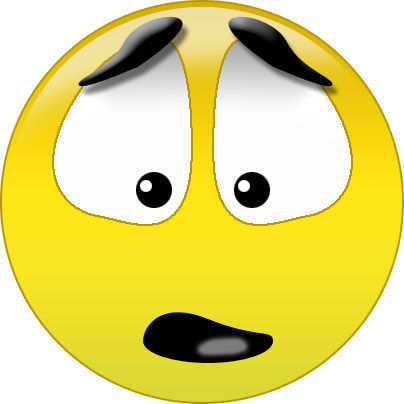 5%
50%
Неверно!
0,5%
0,05%
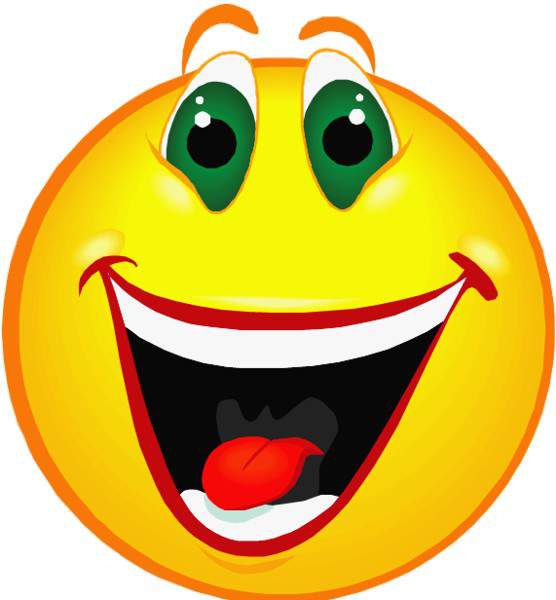 Верно!
Чему равен 1% от 500 ?
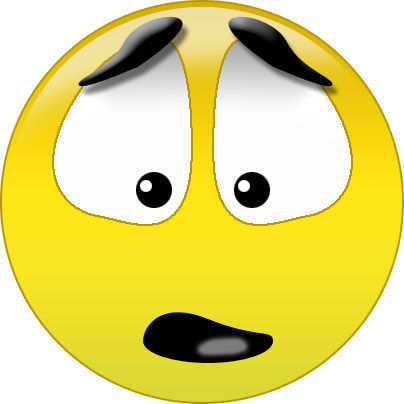 500
5000
Неверно!
5
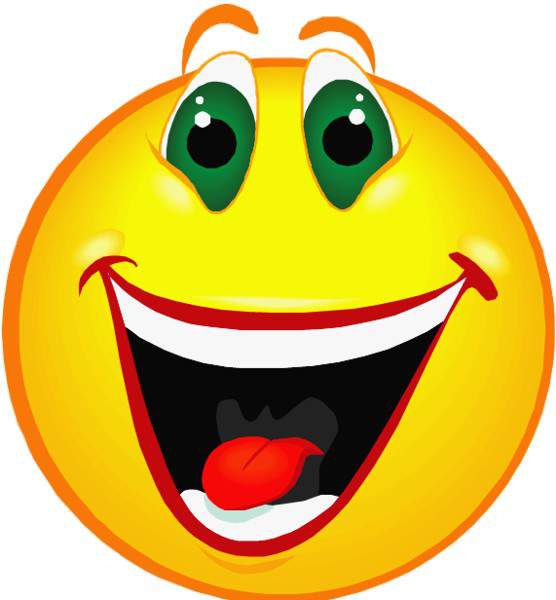 50
Верно!
Заполни таблицу
Проверь себя!
Итог урока
-С каким новым понятием мы познакомились на уроке? 
-Что такое "процент"? 
-Как его найти? 
-Где используется процент? 
-Преодолели мы возникшие трудности? 
-Чему научились? 
-Каким образом проценты перевести в дробь и наоборот?
-Оцените свою работу
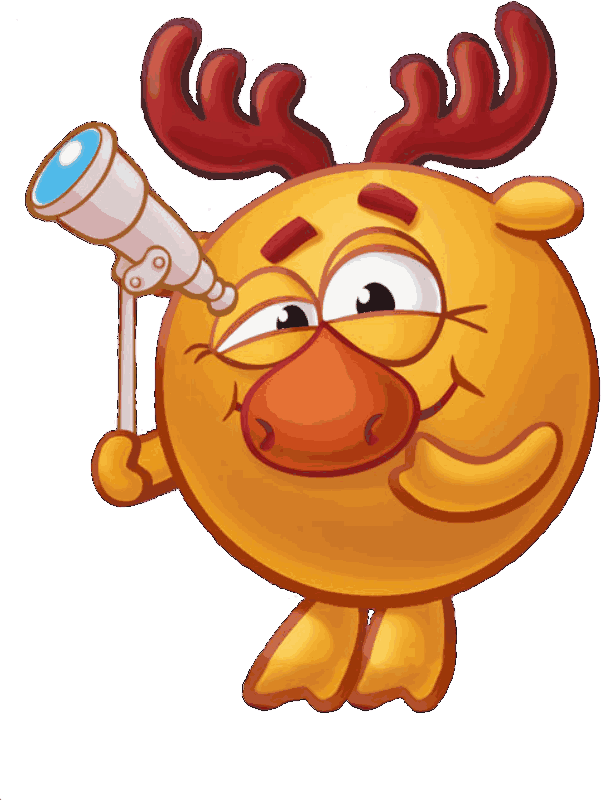